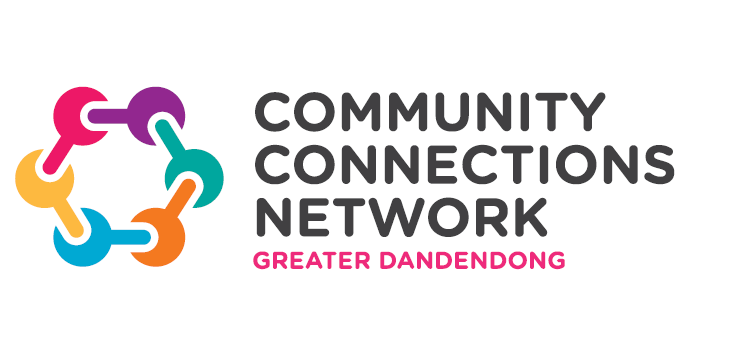 Members Survey
2013
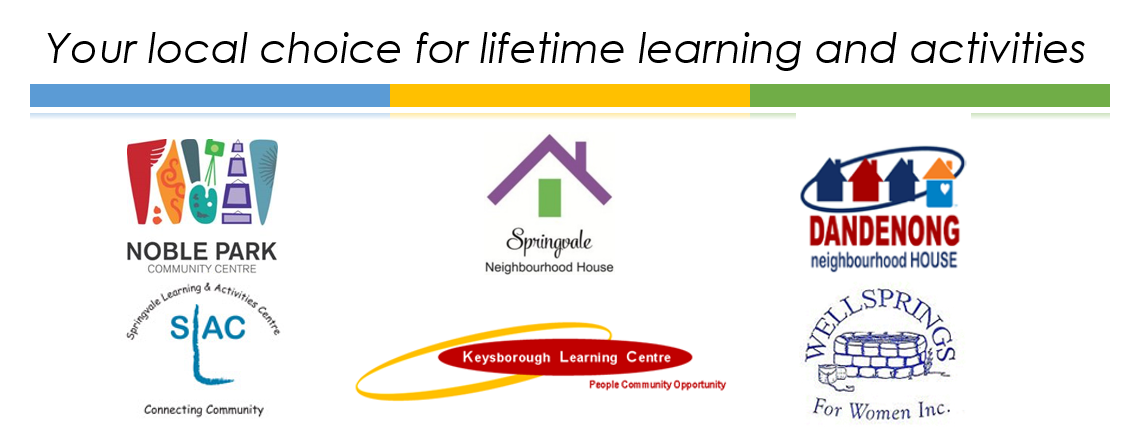 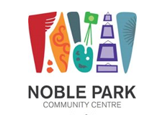 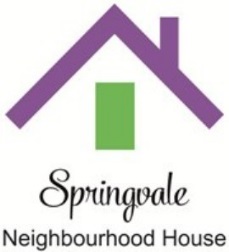 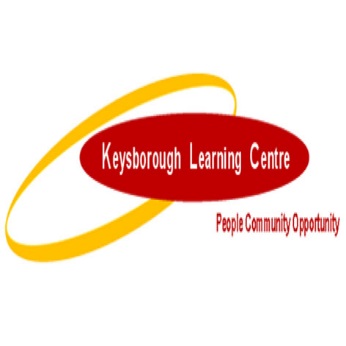 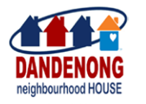 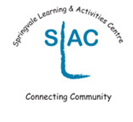 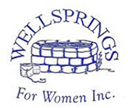 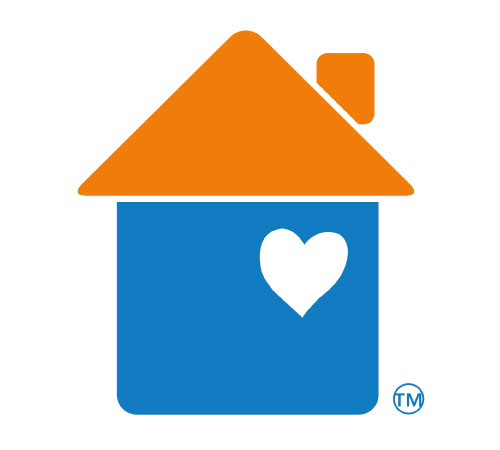 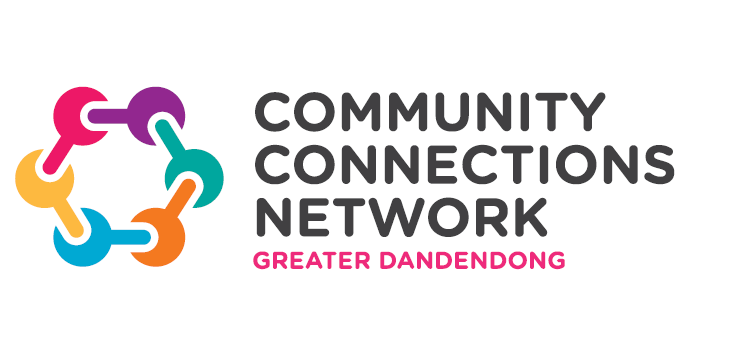 Members Survey
2013
City of Greater Dandenong 
Neighbourhood Houses
Community Contributions & Impacts
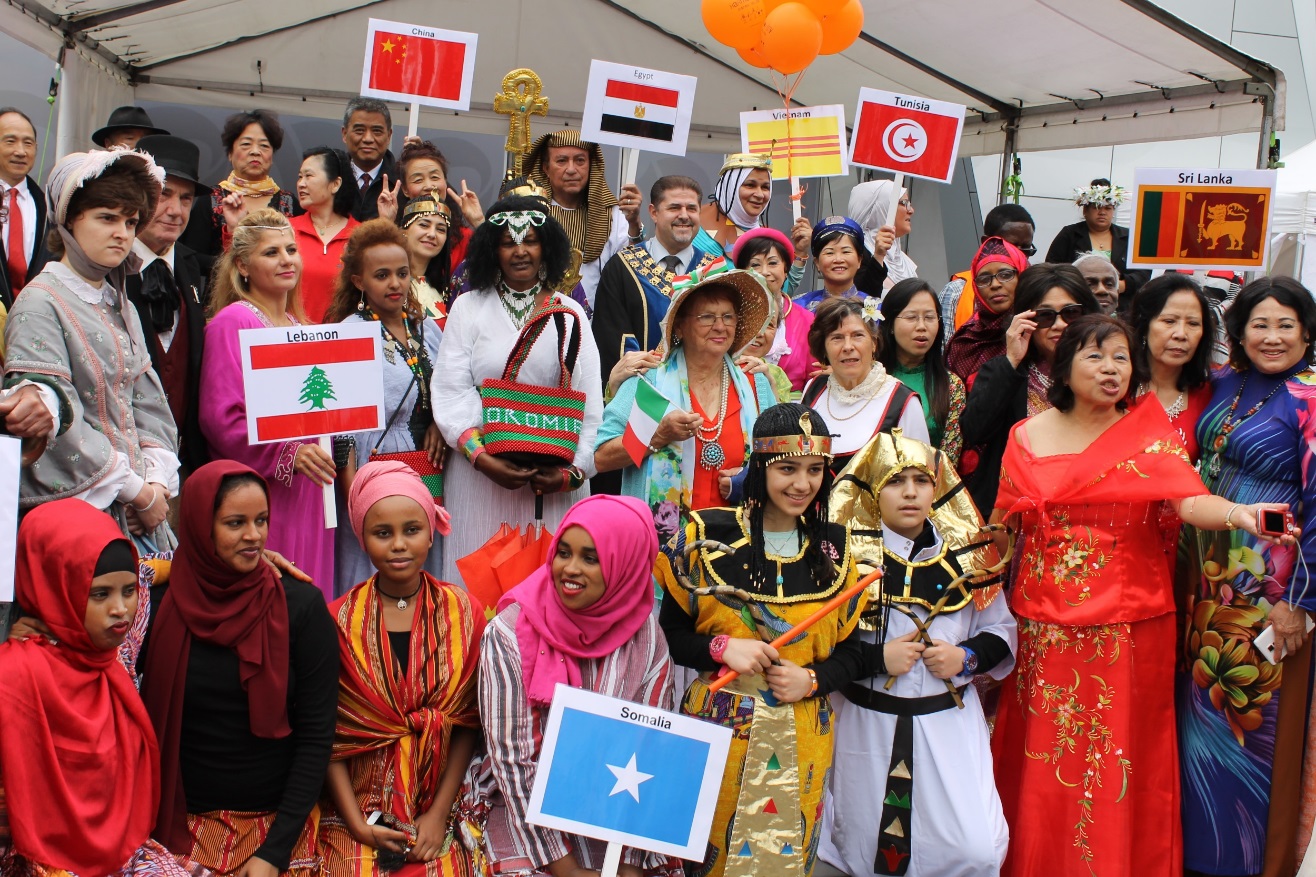 Summary of key highlights and trends
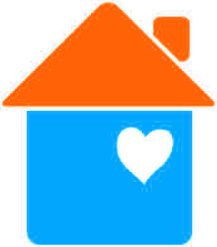 Visitors
people         
          visit City of Greater Dandenong Neighbourhood Houses 
each week
6960
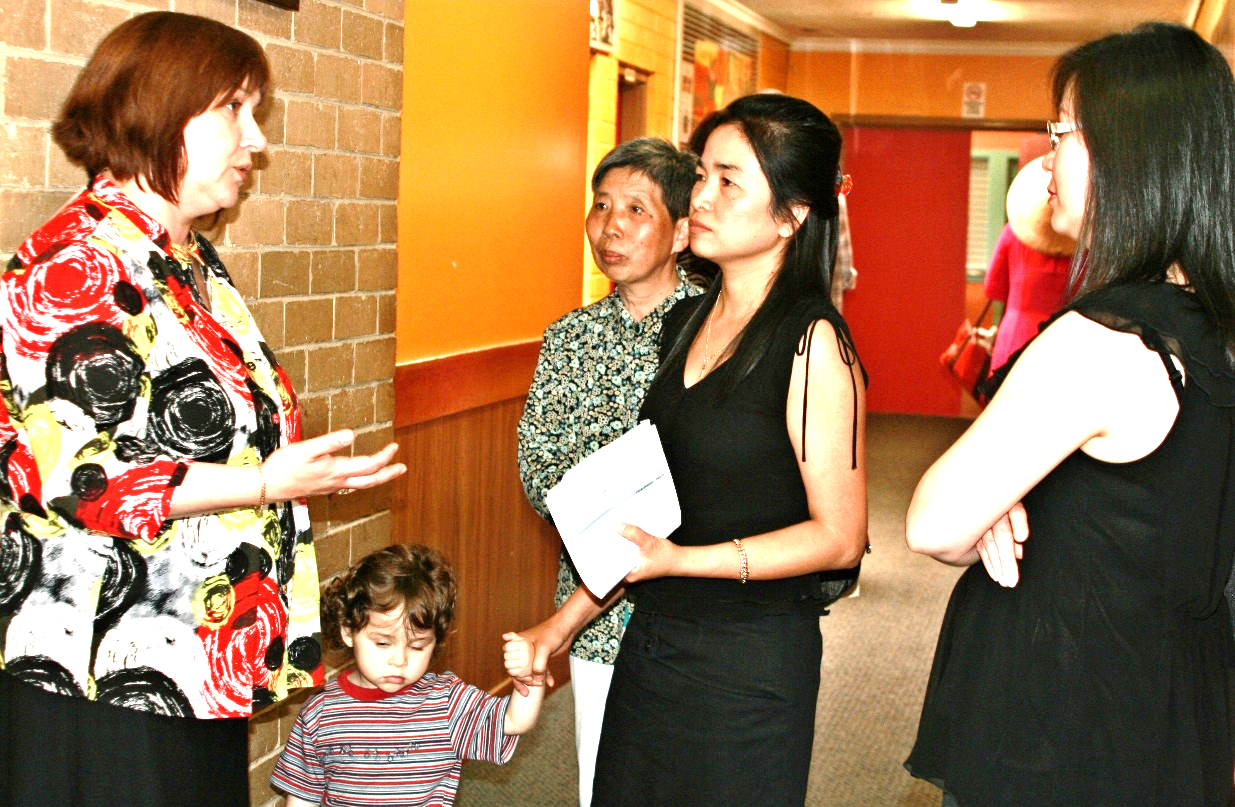 [Speaker Notes: The data collected through the Neighbourhood House Survey should be inserted into this slide.]
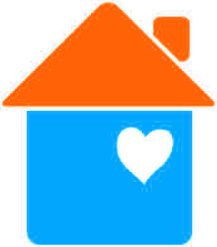 Participation
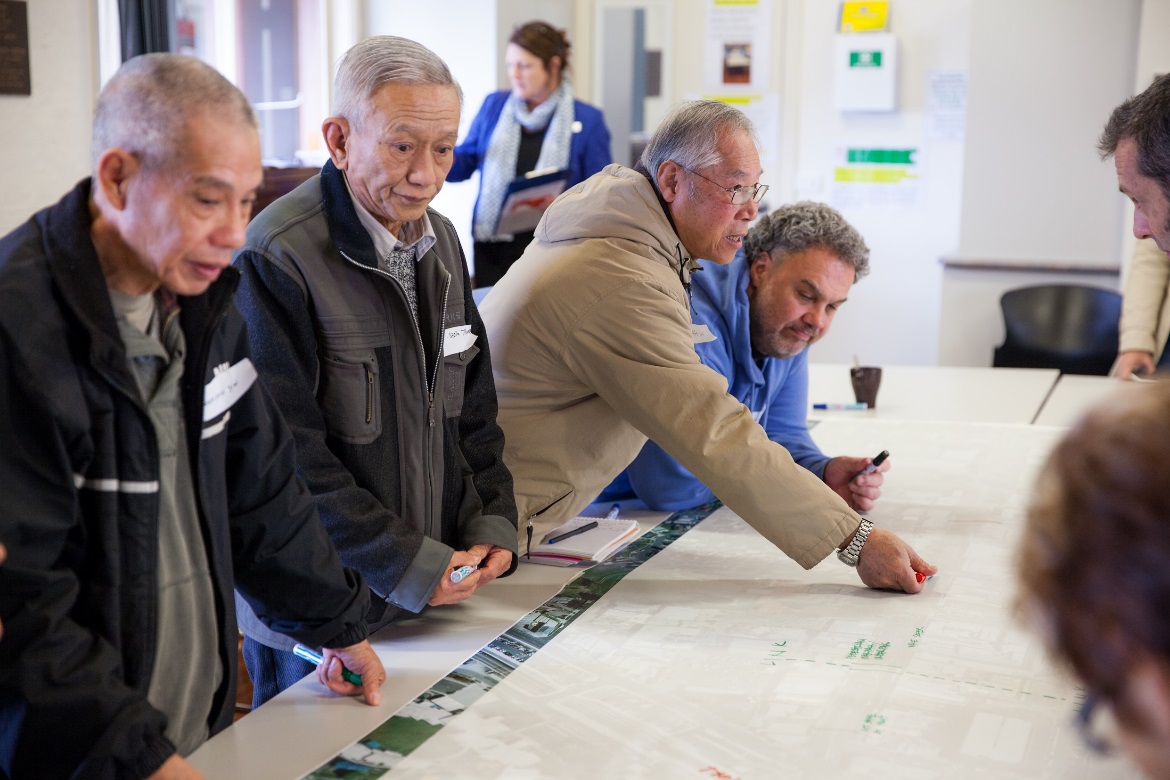 4242
people         
           participate in programmed activities at CoGD Neighbourhood Houses
each week
[Speaker Notes: The data collected through the Neighbourhood House Survey should be inserted into this slide.]
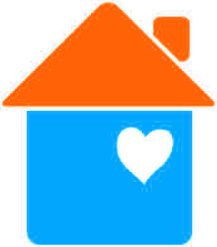 Volunteers
32
people         
           volunteer at City of Greater Dandenong Neighbourhood Houses each week
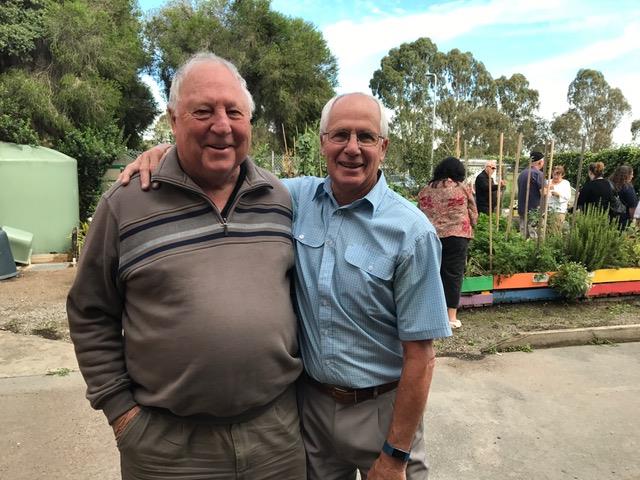 320
$1,350,272
per year
This equates to 48,224 hours of volunteers per year valued at:
[Speaker Notes: The data collected through the Neighbourhood House Survey should be inserted into this slide.]
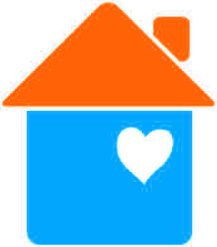 Governance
305
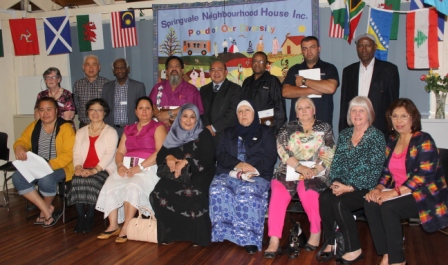 CoGD Neighbourhood House Committees contributed more than         
               	
                	hours per 
               	month on 
              	committee 	business
That’s the annual equivalent of 
2  people working fulltime on governance 
for City of Greater Dandenong communities
[Speaker Notes: The data collected through the Neighbourhood House Survey should be inserted into this slide.]
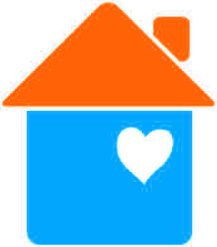 Employment
87
people         
           are employed by Neighbourhood Houses in the City of Greater Dandenong
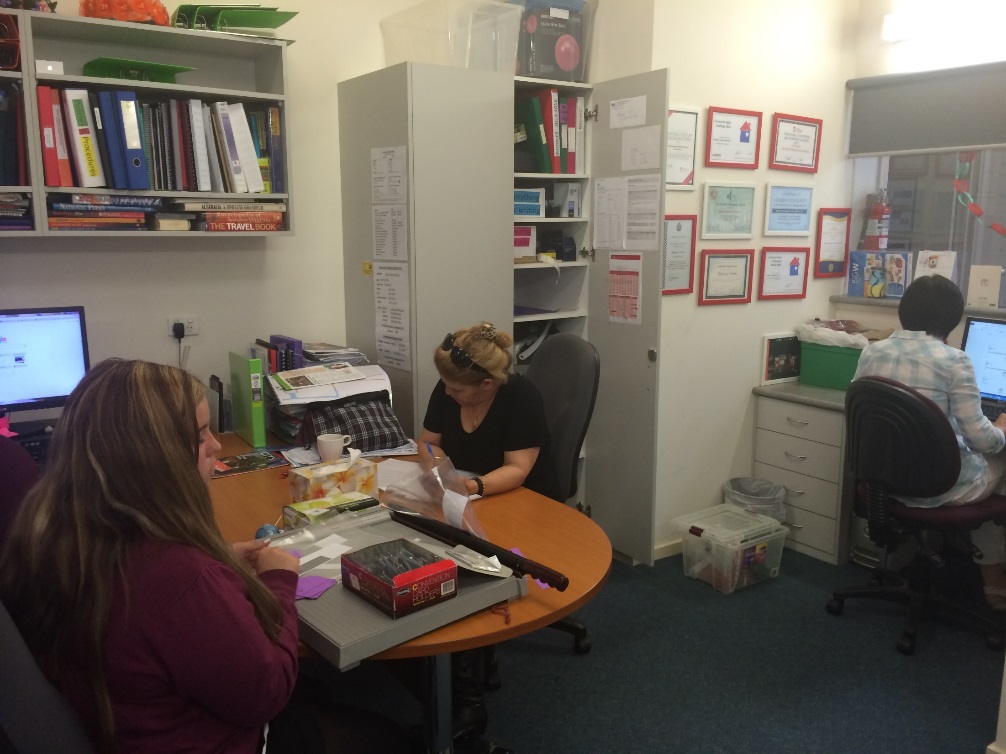 [Speaker Notes: The data collected through the Neighbourhood House Survey should be inserted into this slide.]
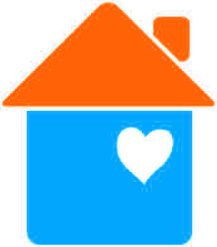 Income Leveraging
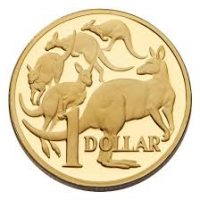 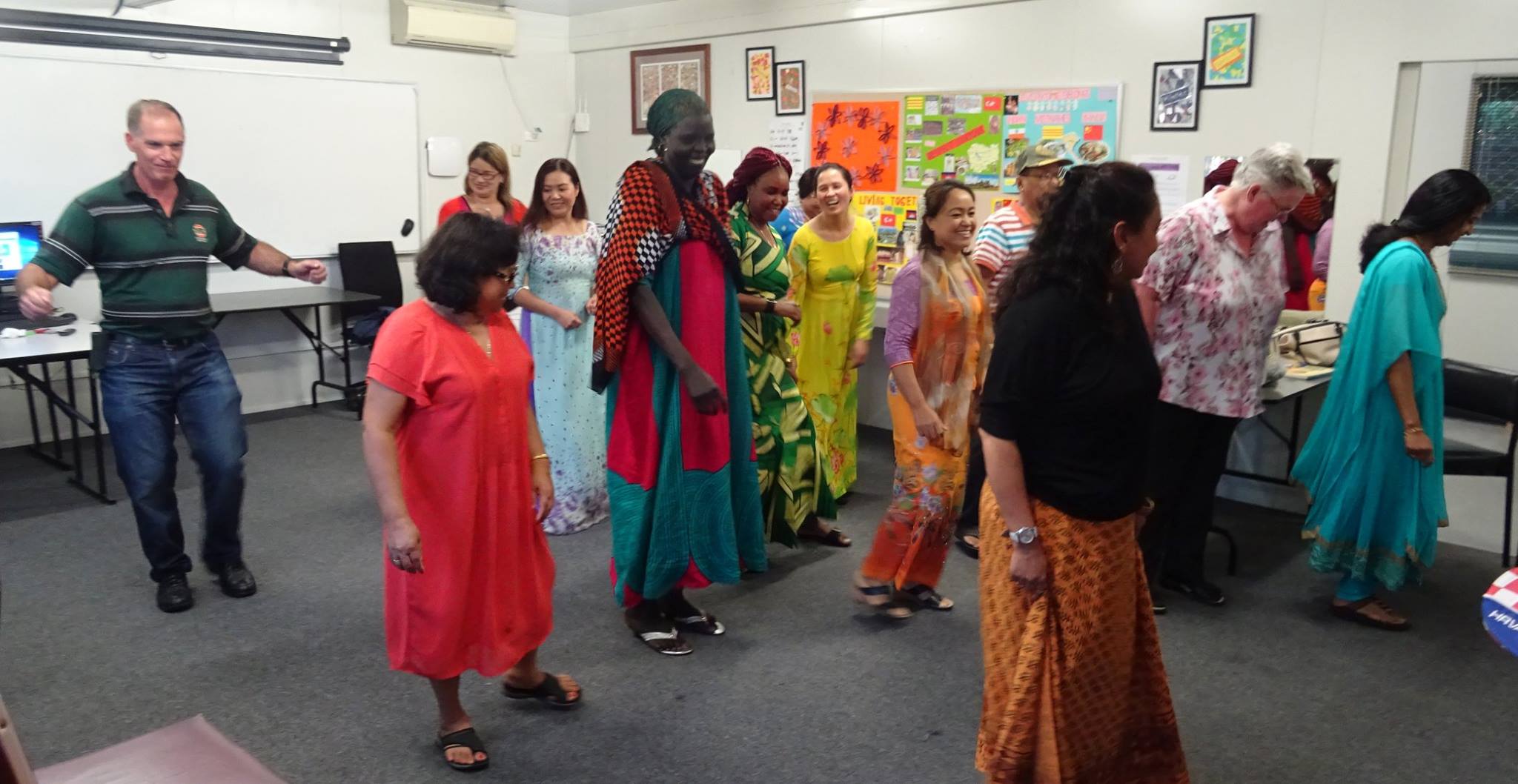 In 2016 every $1 invested by City of Greater Dandenong through N’House Coordination Grants, Neighbourhood Houses, raised an additional
$9.50
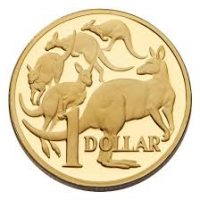 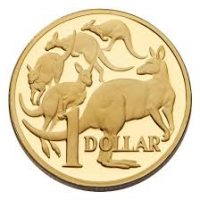 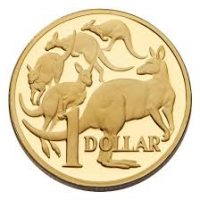 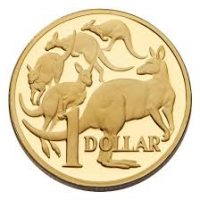 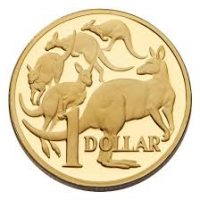 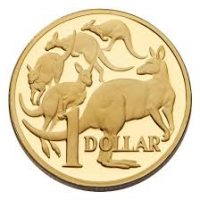 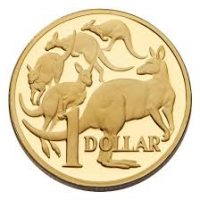 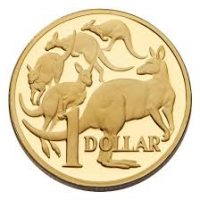 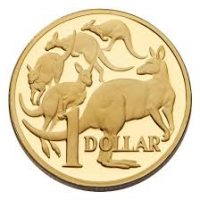 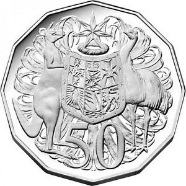 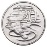 [Speaker Notes: The data collected through the Neighbourhood House Survey should be inserted into this slide.]
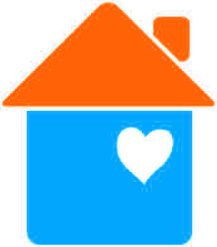 Programs & activities
Main programs run at City of Greater Dandenong N’hood Houses each week:
87 	 English language classes
64	 Digital literacy classes
27 Employment Skills
26 Health & Wellbeing classes
24 Art & Craft classes
15 Cultural activities & classes
 7 	Vocational Cert & Diploma
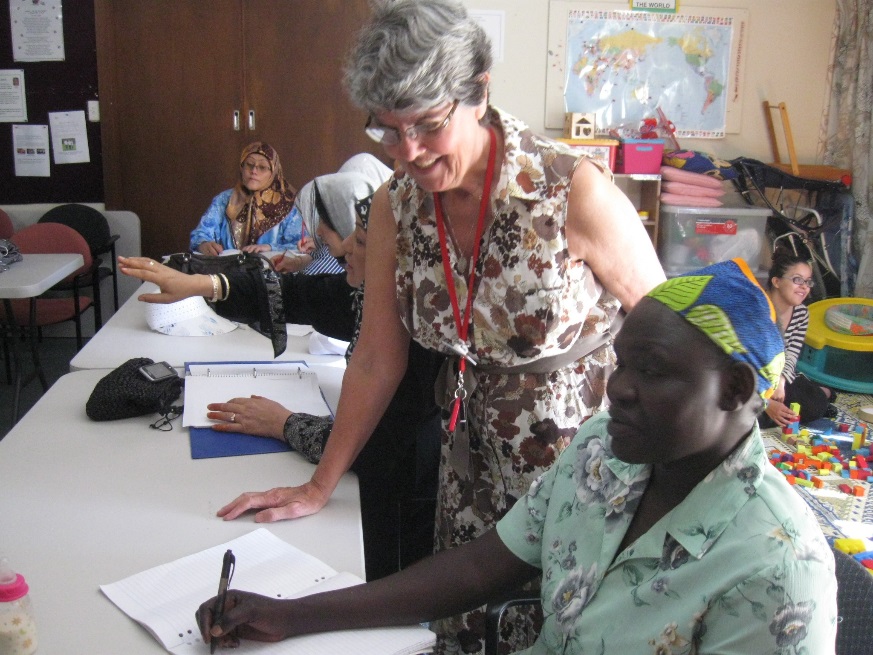 67
Community 
Groups (self help & support)
[Speaker Notes: The data collected through the Neighbourhood House Survey should be inserted into this slide.]
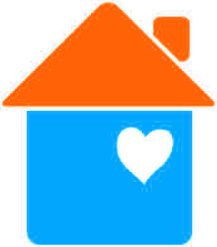 Vocational Courses
Early Childhood Education
Hospitality
Bookkeeping
Medical Reception
Office Skills
Business Administration
Customer Service
Aged Care
Community Services
First Aid / CPR
Community Development
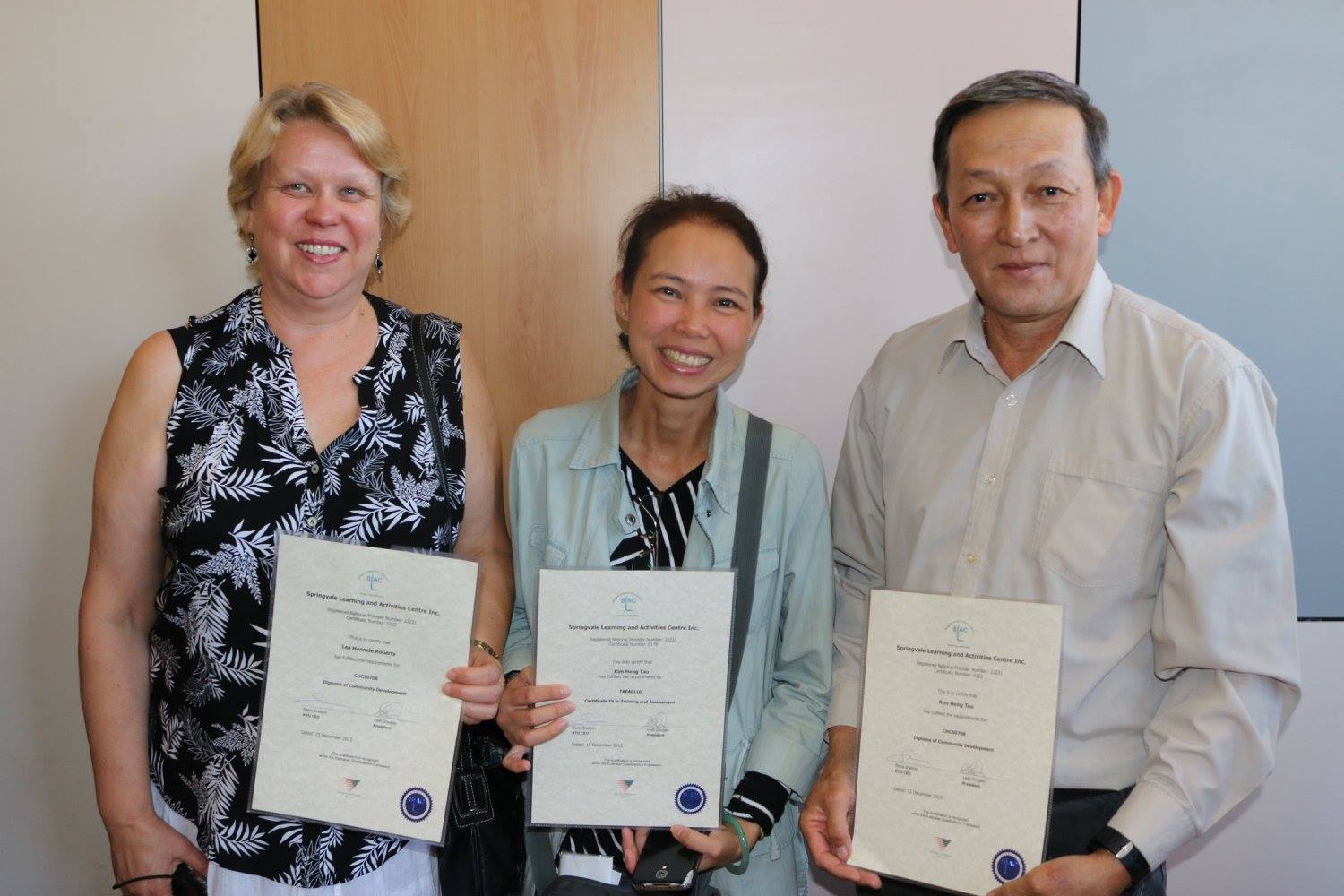 [Speaker Notes: The data collected on your Neighbourhood House as part of the Participant Survey/Census in 2013 on benefits and outcomes should be inserted in this slide.]
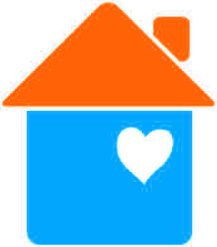 Community Groups
93 different community groups use rooms at City of Greater Dandenong Neighbourhood Houses
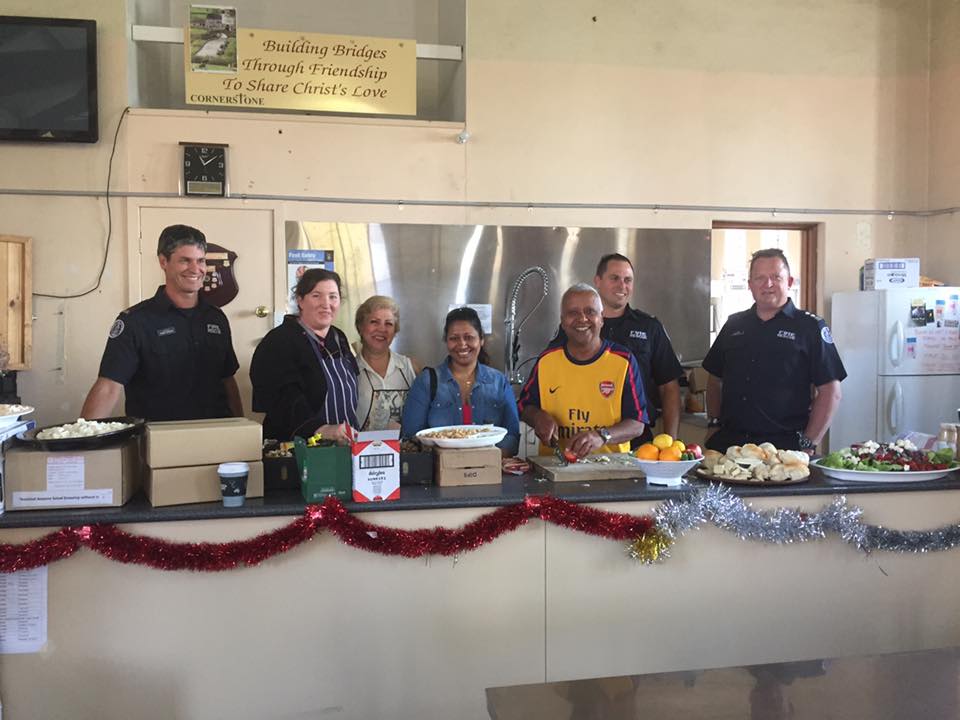 65 groups are supported by City of Greater Dandenong Neighbourhood Houses
18 groups are auspiced by City of Greater Dandenong Neighbourhood Houses
[insert 
number]
[Speaker Notes: The data collected through the Neighbourhood House Survey should be inserted into this slide.]
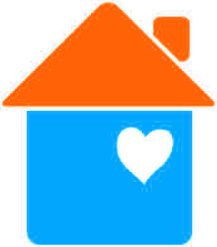 Community Services
Op Shop 
Emergency Relief & Material Aid (3)
Family violence support
Asylum seeker support
Community Visitors (aged care)
Community Lunches
Dept Justice - Corrections Program
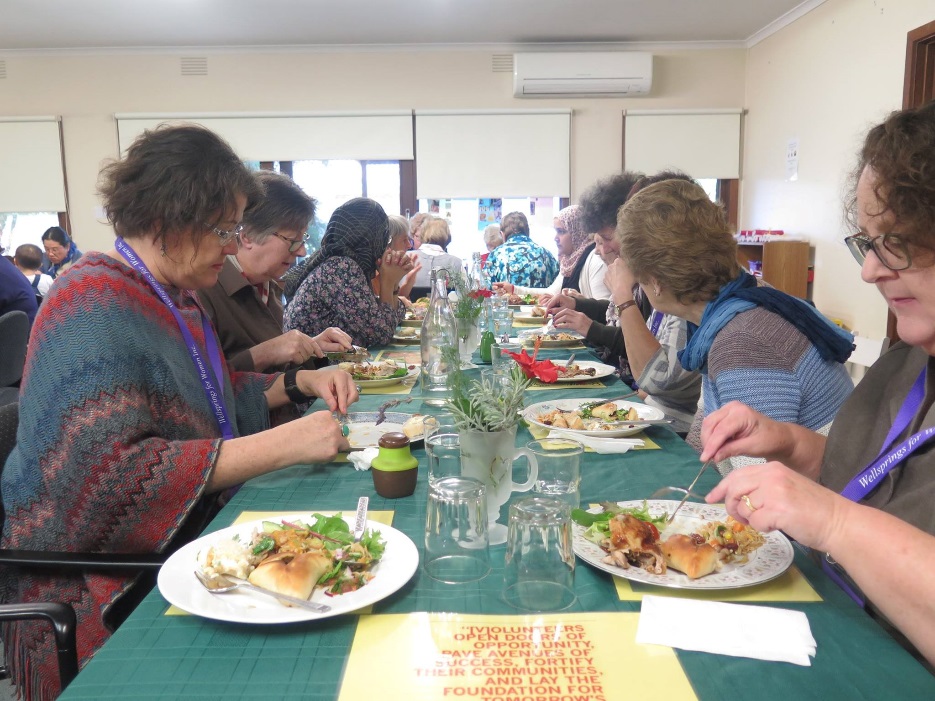 Volunteer one-to-one English tutors
Career Advice Service
Women’s Mentor program
[Speaker Notes: The data collected on your Neighbourhood House as part of the Participant Survey/Census in 2013 on benefits and outcomes should be inserted in this slide.]
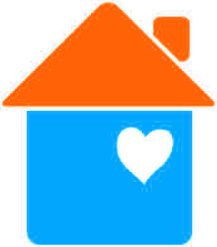 Community Spaces
Men’s Sheds (2)
Annual Arts Show
Harmony Festival
Indoor Basketball
Community Gardens
Health Expo
FreeMart
Sharing Freeway
Home Grown Produce Swap
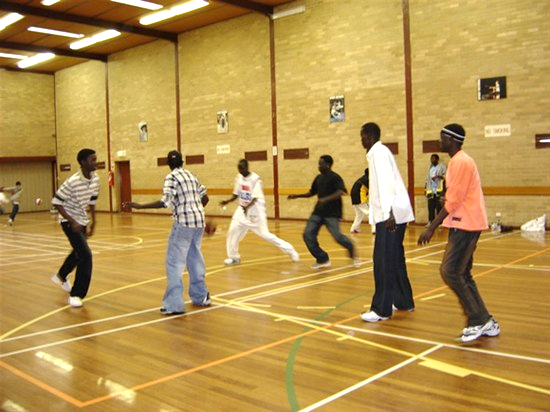 [Speaker Notes: The data collected on your Neighbourhood House as part of the Participant Survey/Census in 2013 on benefits and outcomes should be inserted in this slide.]
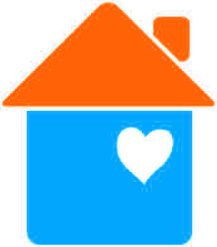 Partnerships
17	 Educational
14	 	Community
  4		Business
  4		Government
  2		Employment
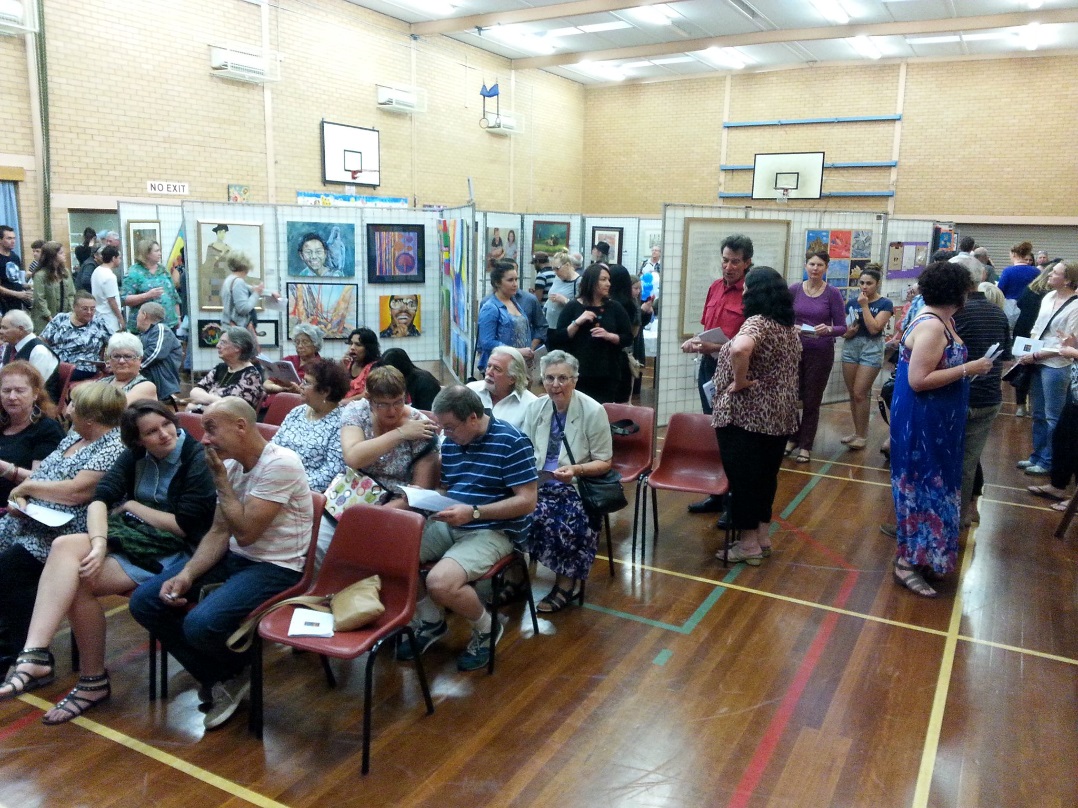 [Speaker Notes: The data collected on your Neighbourhood House as part of the Participant Survey/Census in 2013 on benefits and outcomes should be inserted in this slide.]
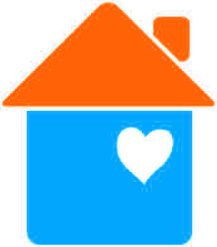 Network Partnerships
Learn Local Automotive Supply Chain Initiative
Asylum Seeker Learning Plan 
Asylum Seeker Every Day English
Digital Literacy for Older People
Integrated Learning Links - Literacy Cluster
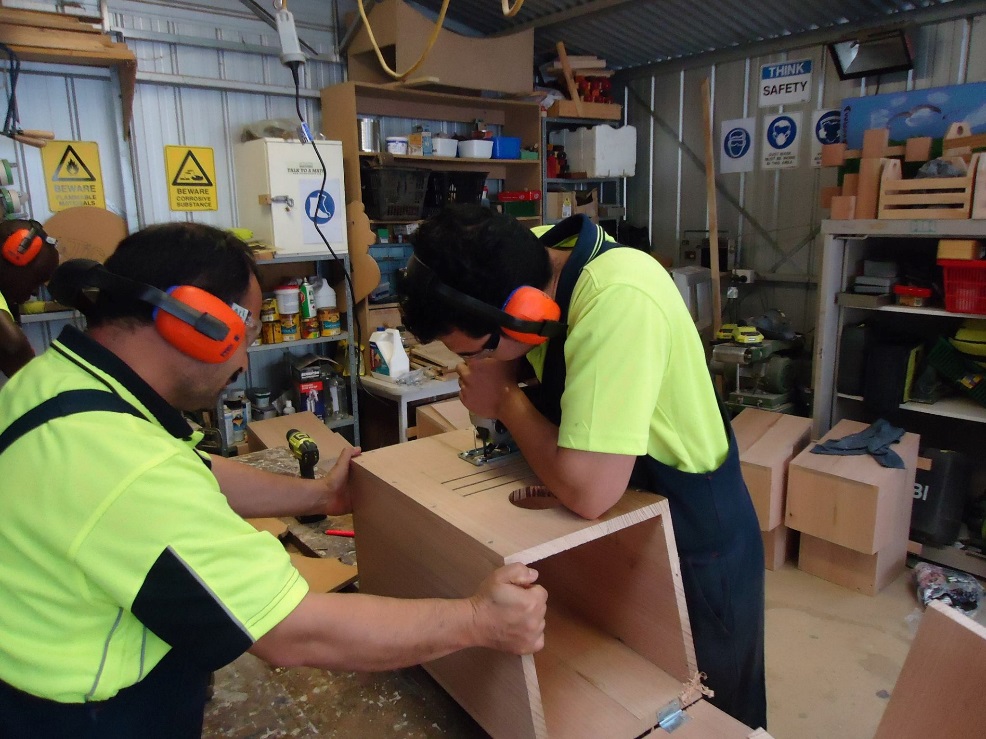 [Speaker Notes: The data collected on your Neighbourhood House as part of the Participant Survey/Census in 2013 on benefits and outcomes should be inserted in this slide.]